Neuroanatomie – nervi craniales
Prof. MUDr. Jiří Ferda, Ph.D.
© Thieme Atlas of  Anantomy/Gray‘s Anatomy for Students
nervi craniales – hlavové nervy – cranial nerves
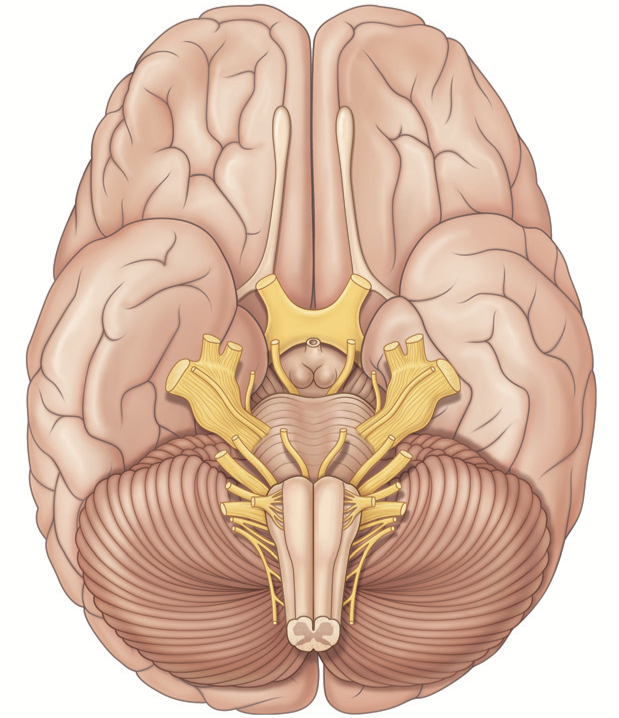 12 párů nervů u člověka 
Intrakraniální část
Výstup/vstup hlavového nervu v lebce
Extrakraniální část
Centrální nervový systém
jádra hlavových nervů
spojení a projekce hlavových nervů
retina 
Periferní nervový systém
Periferní část nervů
Senzorická a senzitivní zakončení  a vmezeřené ganglion
    (uvnitř lebky nebo v ní mezi výstupem z CNS a výstupem  z lebky)
Somatomotorická  zakončení
Visceromotorická zakončení a vmezeřené autonomní ganglion
    (zevně lebky mezi výstupem z lebky a visceromotorickým zakončením)
nervi craniales – cranial nerves – hlavové nervy
0. nervus terminalis – terminal nerve – koncový nerv 
I. nervus olfactorius – olfactory nerve – čichový nerv
II. nervus opticus – optic nerve – zrakový nerv
III. nervus oculomotorius – oculomotor nerve – okohybný nerv
IV. nervus trochlearis – trochlear nerve – kladkový nerv
V. nervus trigeminus – trigeminal nerve – trojklanný nerv
VI. nervus abducens – abducent nerve –  odtahovací nerv
VII. nervus facialis – facial nerve – lícní nerv
VIII. nervus vestibulocochlearis – vestibulocochlear nerve – rovnovážný a sluchový nerv
IX. nervus glosshopharyngeus – glossopharyngeal  nerve – jazykohltanový nerv 
X. nervus vagus – vagal nerve – bloudivý nerv
XI. nervus accesorius – accesory nerve – přídatný nerv
XII. nervus hypoglossus – hypoglossal nerve – podjazykový nerv
nervi craniales
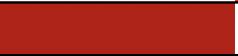 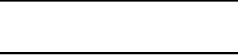 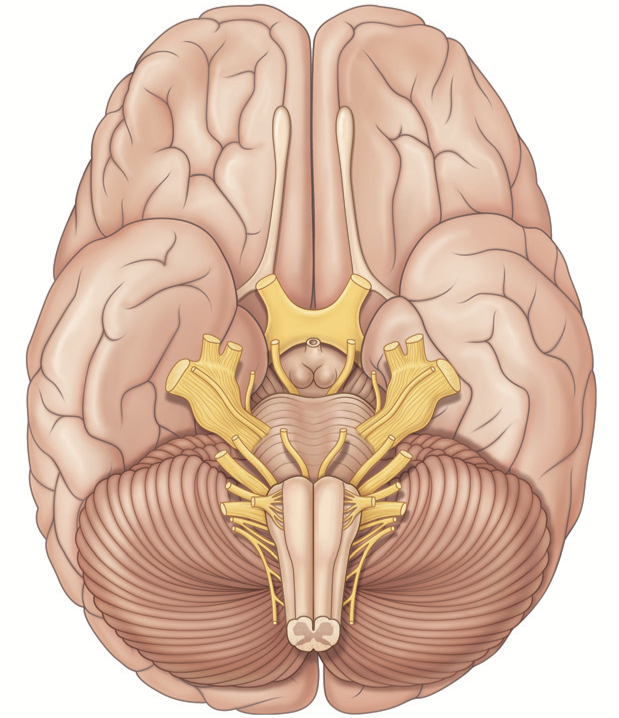 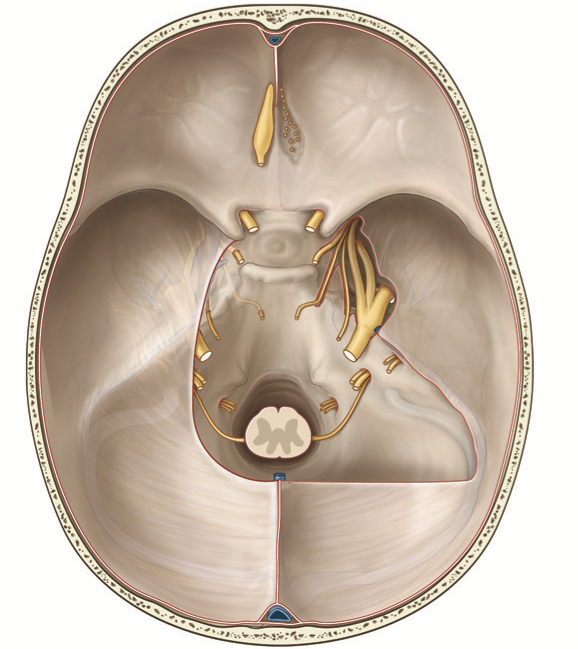 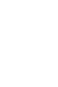 Uspořádání nervové trubice
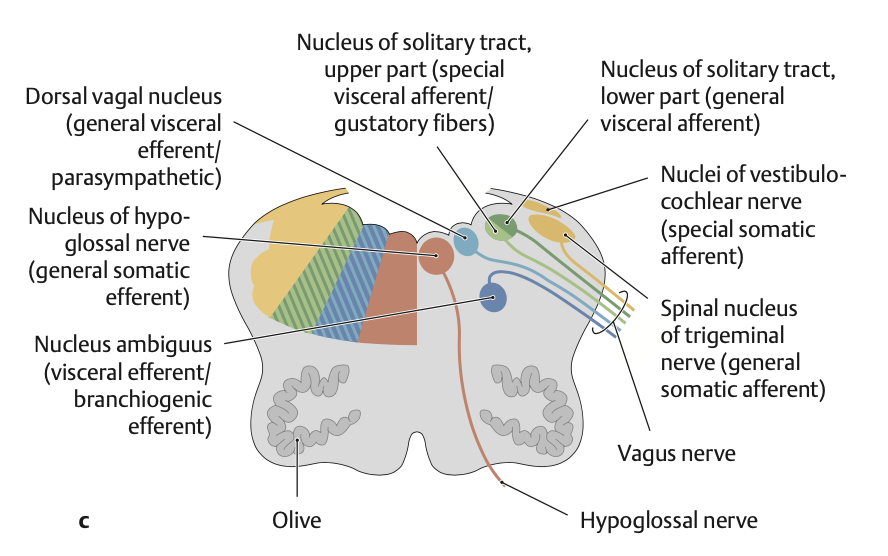 bulbus olfactorius – tractus olfactorius
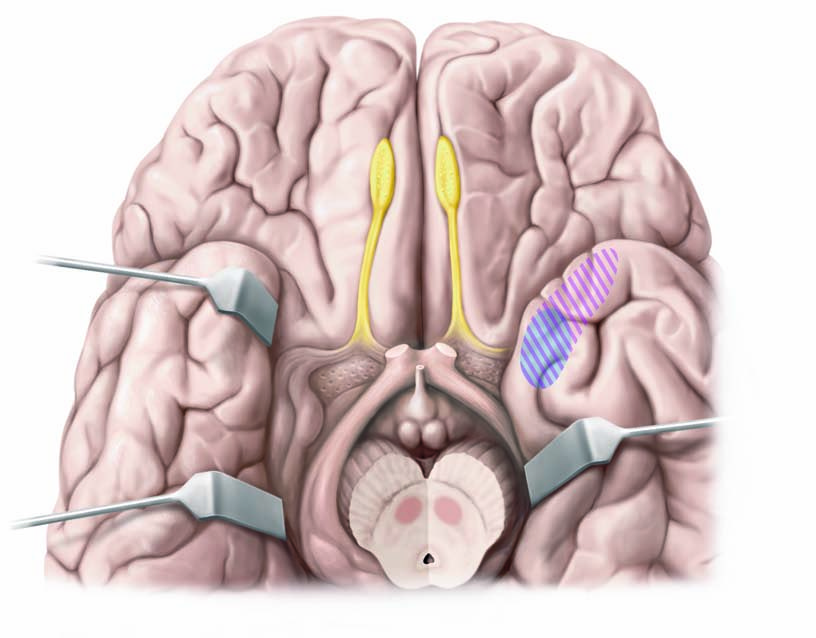 Filla olfactoria / bulbus olfactorius
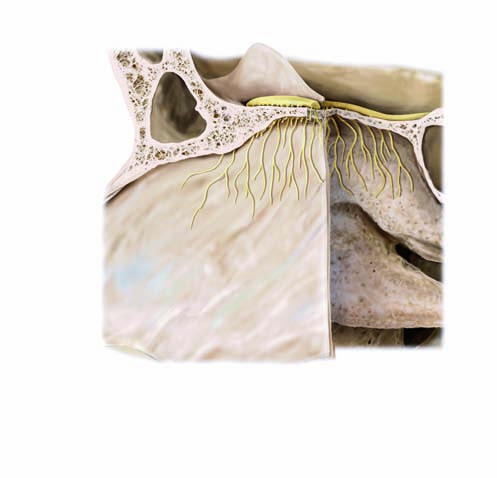 n. II - chiasma  -  tractus – corpus geniculatum lat.
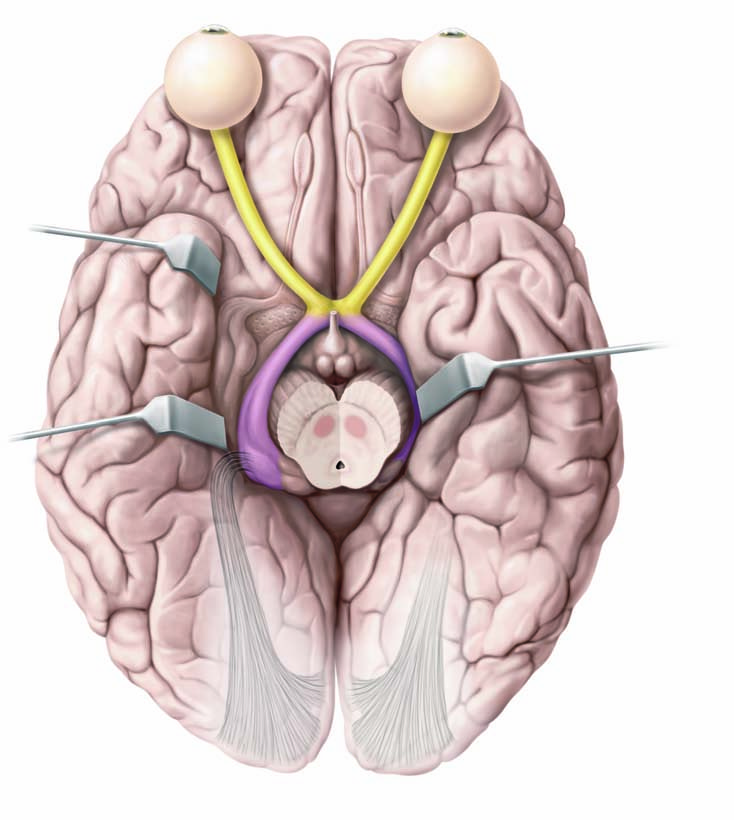 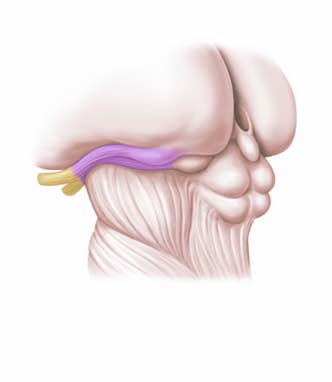 n. opticus (II) / n. ophtalmicus (V1)
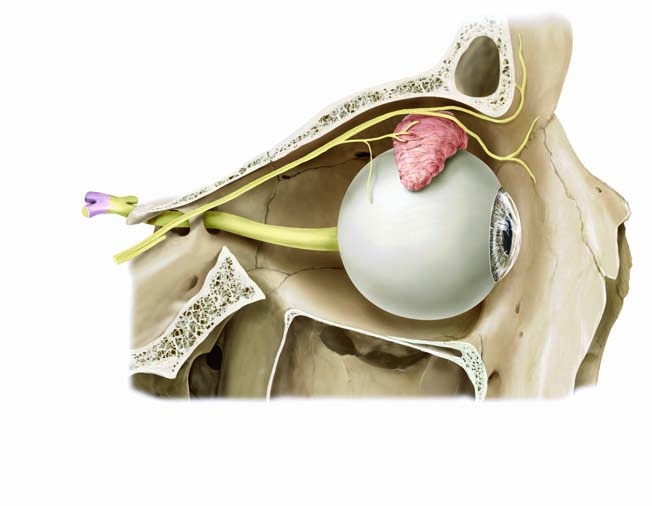 n. III, IV, VI
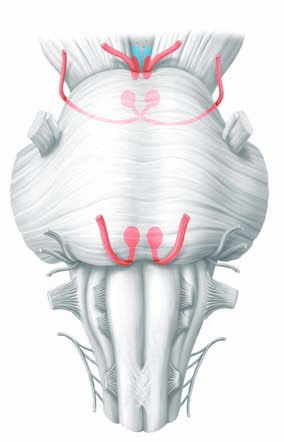 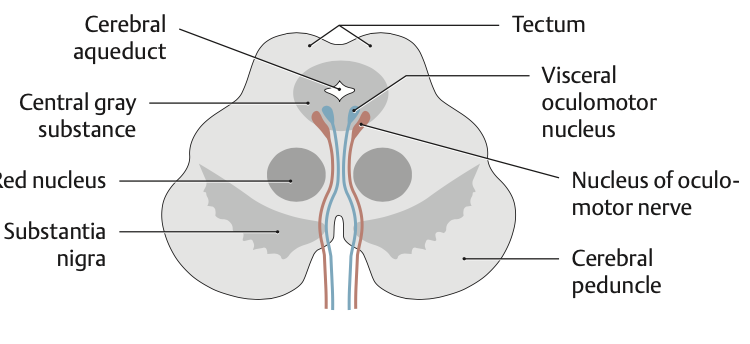 n. III, IV, VI
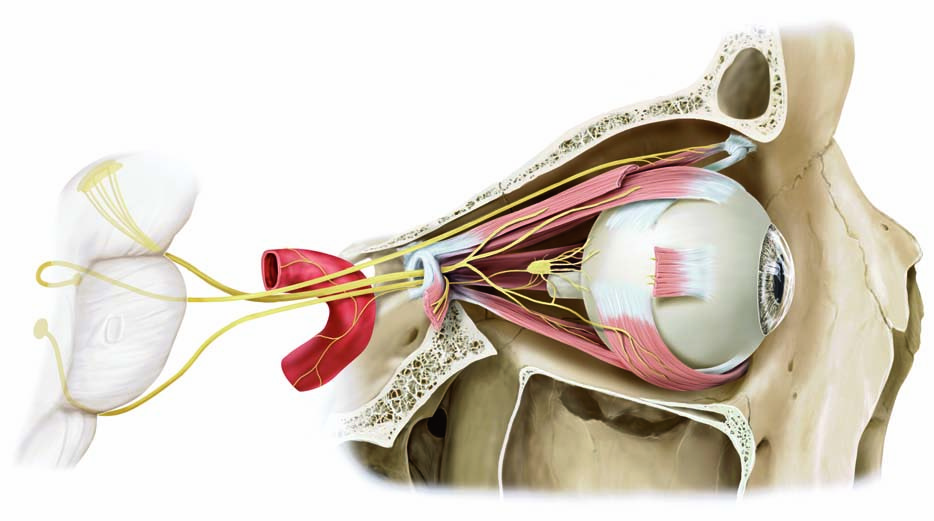 n. III, IV, VI
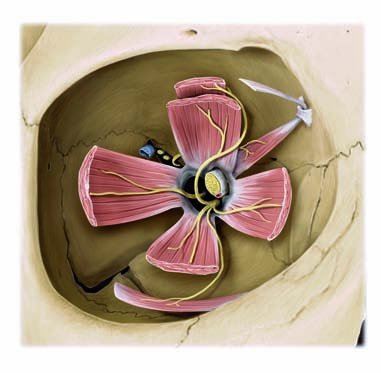 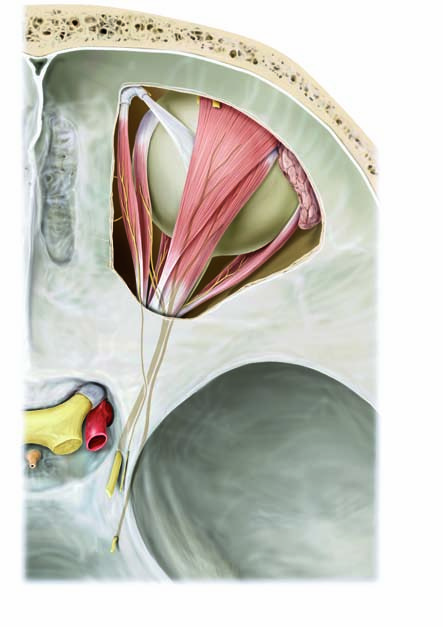 n. trigeminus (V)
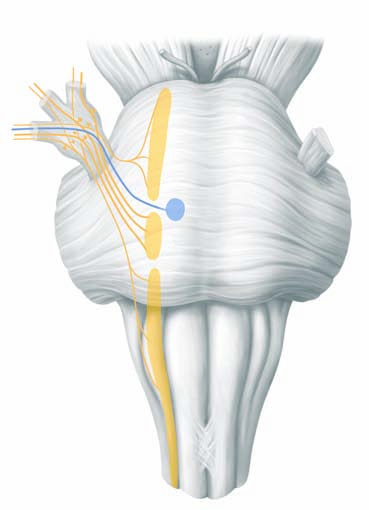 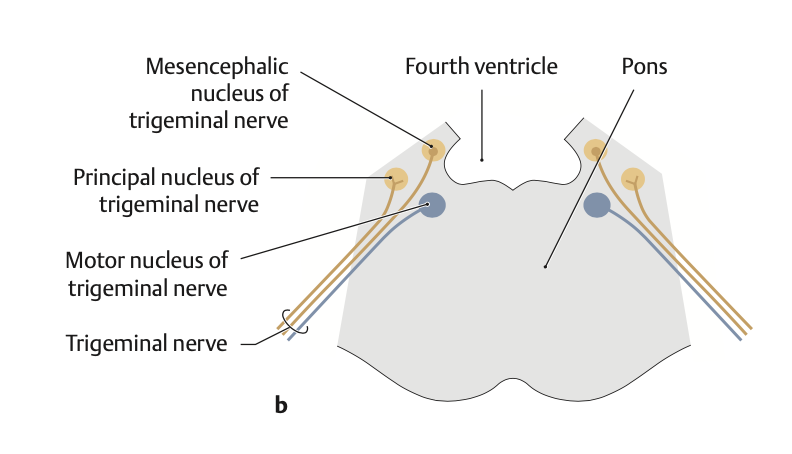 n. ophtalmicus (V1)
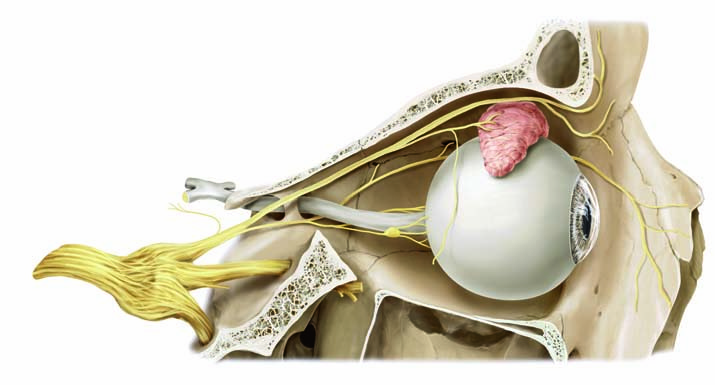 n. maxillaris (V2)
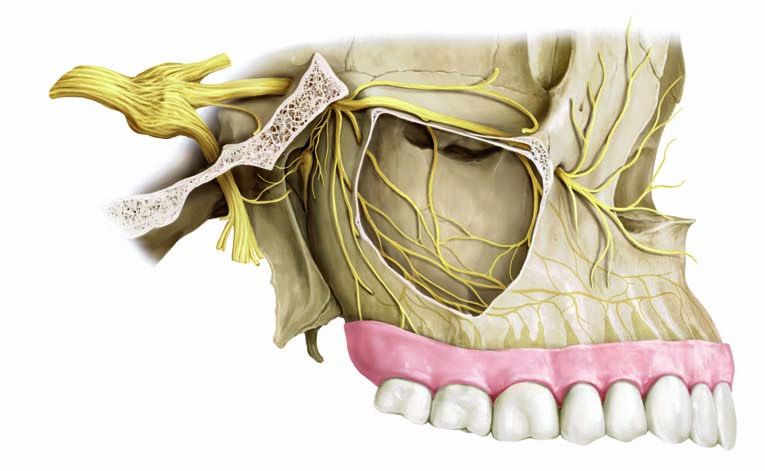 n. mandibularis  (V3)
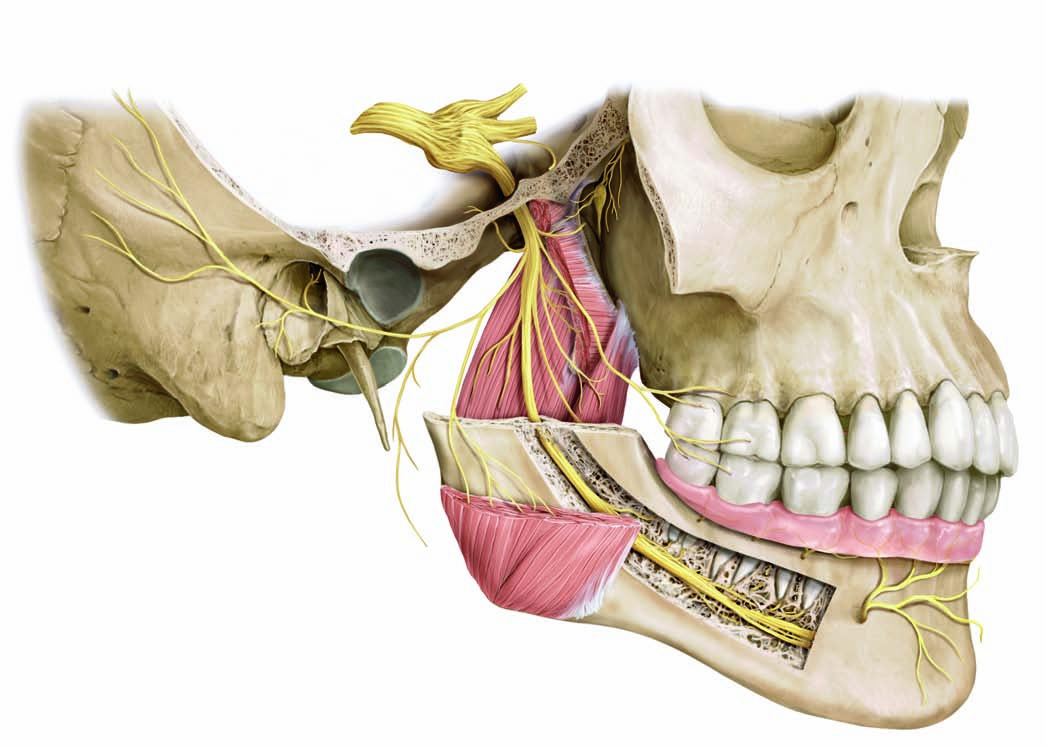 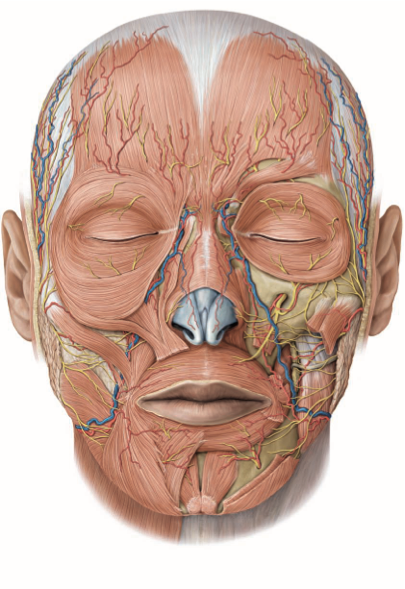 n. trigeminus (V.) / n. facialis (VII.)
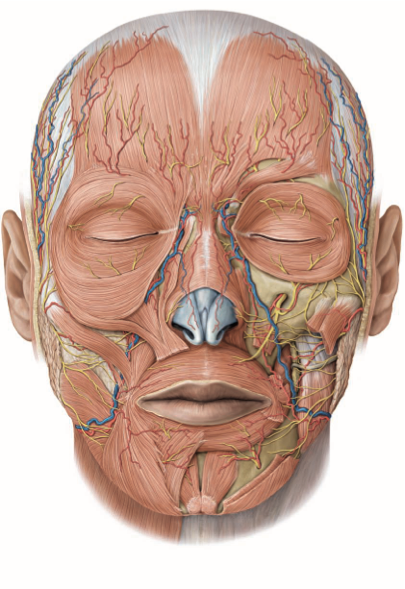 n. trigeminus (V)
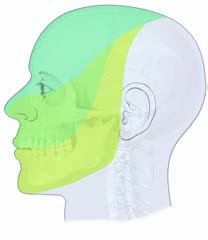 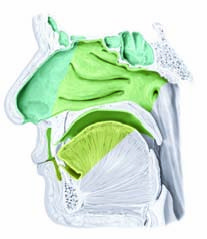 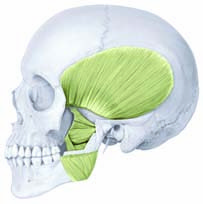 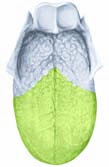 n. facialis (VII)
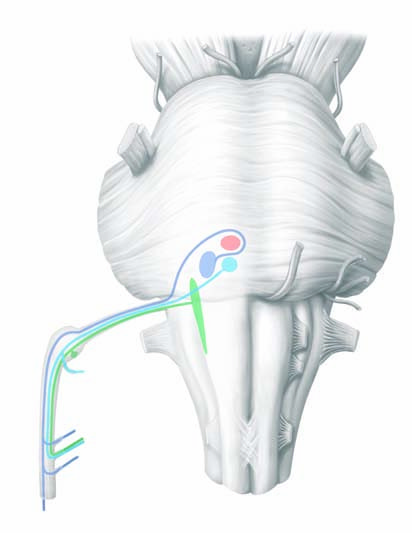 Branchiomotorius – nc. n. facialis
Visceromotorius – nc. salivarius superior
Somatosensitivus – nc. spinalis n. trigemini
Ganglion genniculatum (pseudounipolar. neuron) 
Gustus -  nc. tractus solitarii (pars superior)
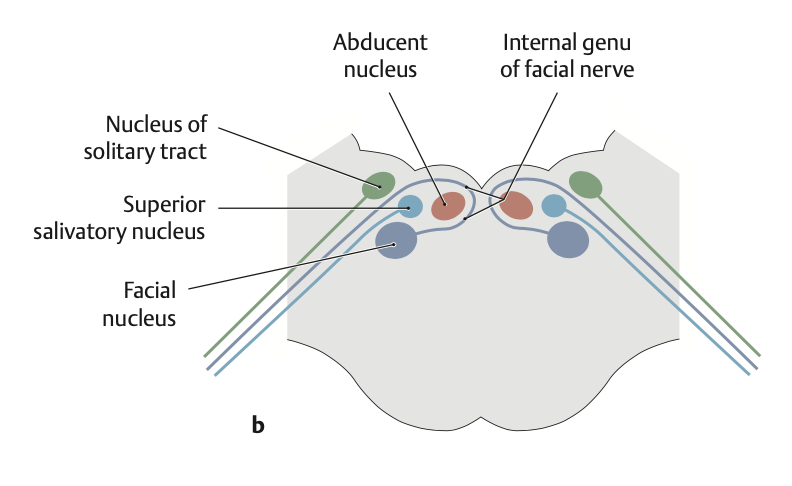 n. facialis (VII)
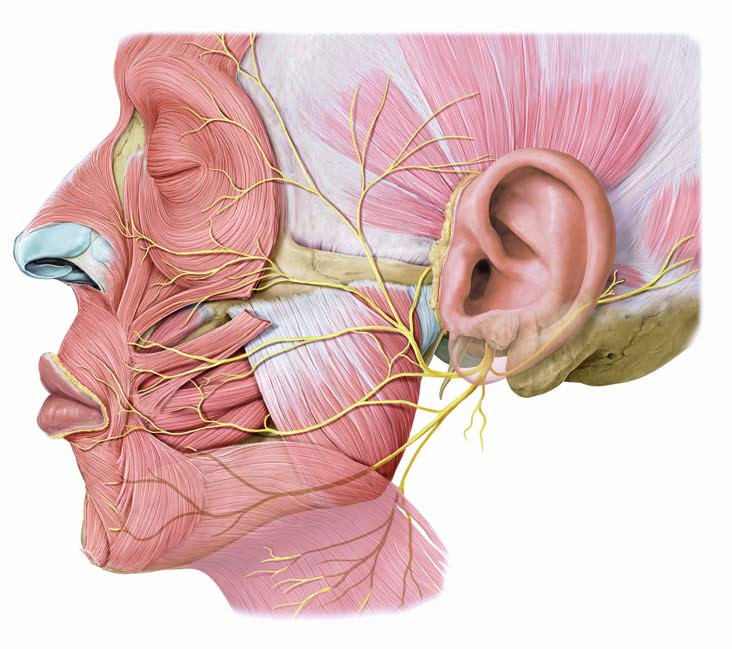 n. facialis (VII)
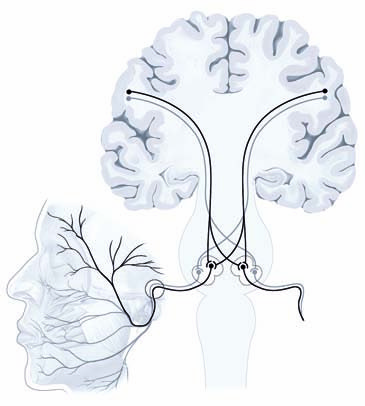 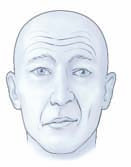 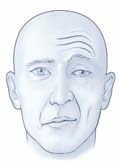 n. facialis (VII)
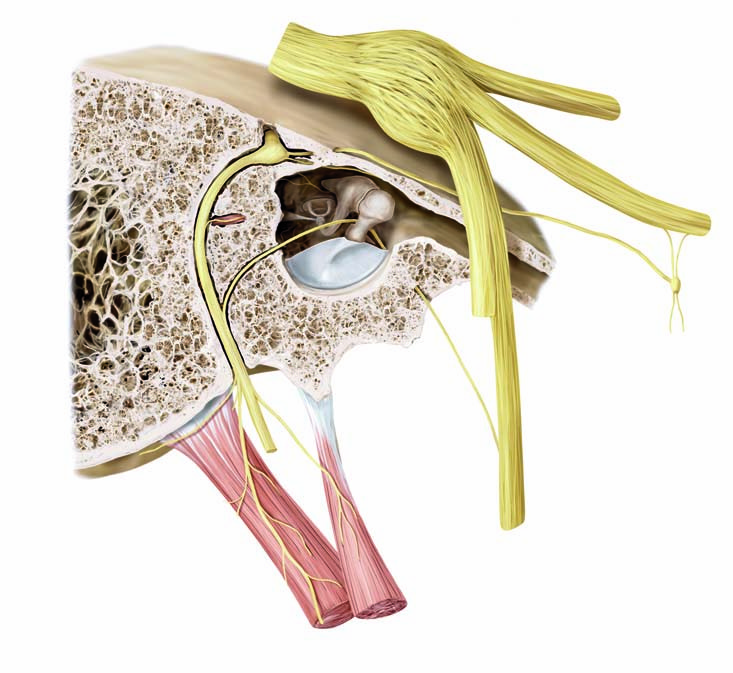 Os petrosum
Ganglion geniculatum
Pseudounipolar. neuron
N. auricularis posterior
Chorda tympani
N. petrosus maior

N. stapedius - motorius

Chorda tympani

Foramen stylomastoideum
Rami musculares
N, auricularis posterior
n. facialis (VII)
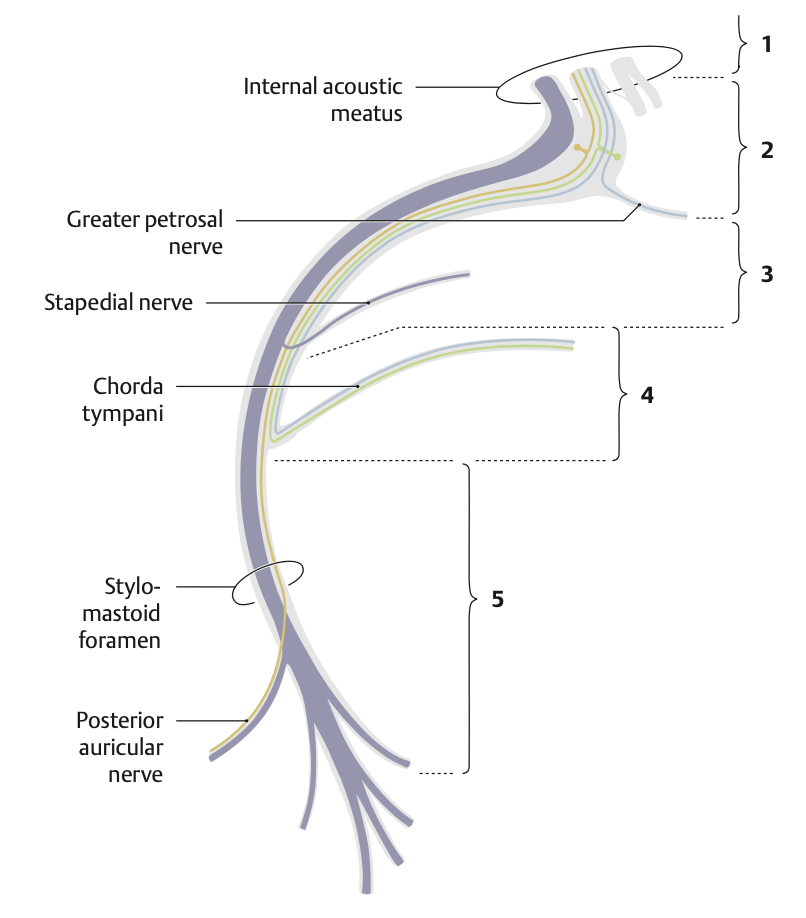 Os petrosum
Ganglion geniculatum
Pseudounipolar. neuron
N. auricularis posterior
Chorda tympani
N. petrosus maior

N. stapedius - motorius

Chorda tympani

Foramen stylomastoideum
Rami musculares
N, auricularis posterior
n. facialis (VII)
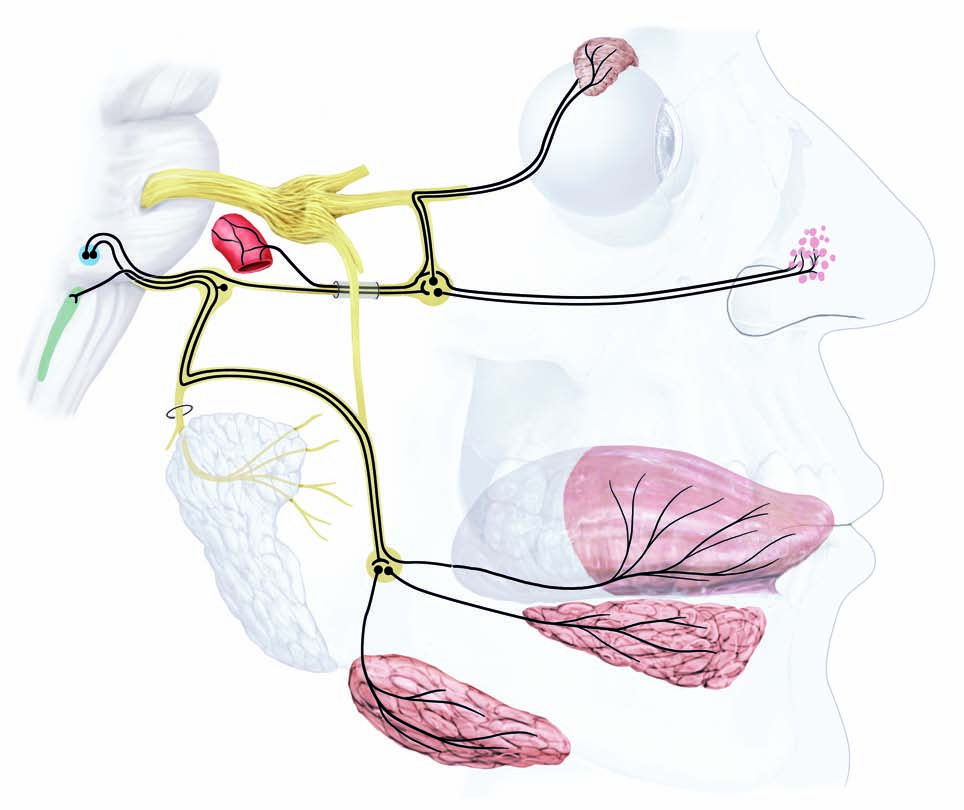 Parasympaticus

N. petrosus maior
Ganglion pterygopalatinum
N. lacrimalis

Chorda tympani
N. lingualis 
Ganglion submandibulare
Rami glandulares
n. statoacusticus (VIII)
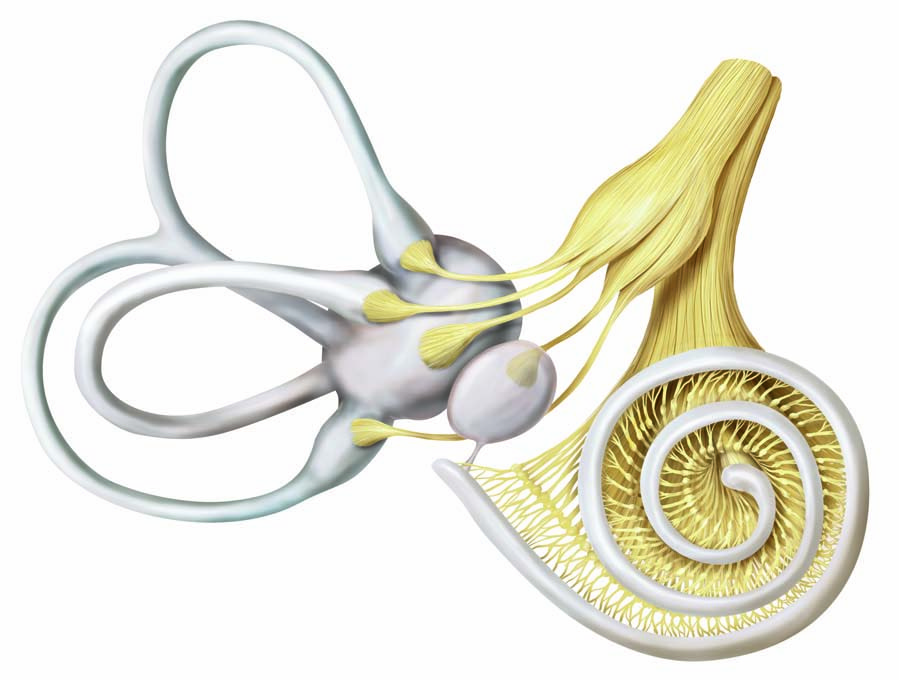 N. ampularis anterior
N. ampularis lateralis
N. ampularis posterior
Ganglion vestibulare pars superior
N. utriculi
N. sacculi
Ganglion vestibulare pars inferior
Radix vestibularis

Ganglion spirale
Radix cohlearis

Nervus statoacusticus
n. statoacusticus (VIII)
Medulla oblongata (eminentia ncc. Vestibulares)
Nuclei vestibulares)
Superior (Bechterev), lateralis (Deiters), medialis (Schwalbe), inferior (Roller)
Nuclei cochleares
anterior, posterior
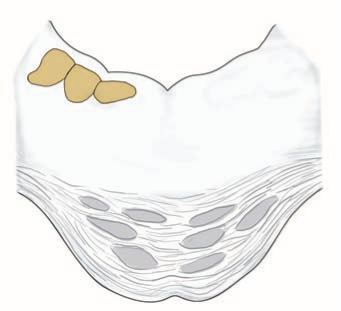 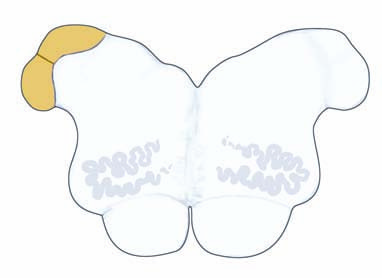 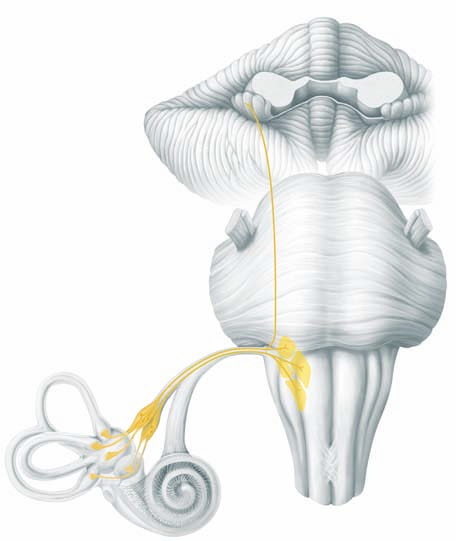 n. statoacusticus (VIII)
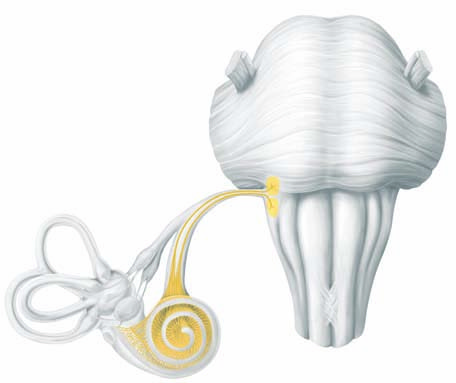 n. glossopharyngeus (IX) / n. vagus (X)
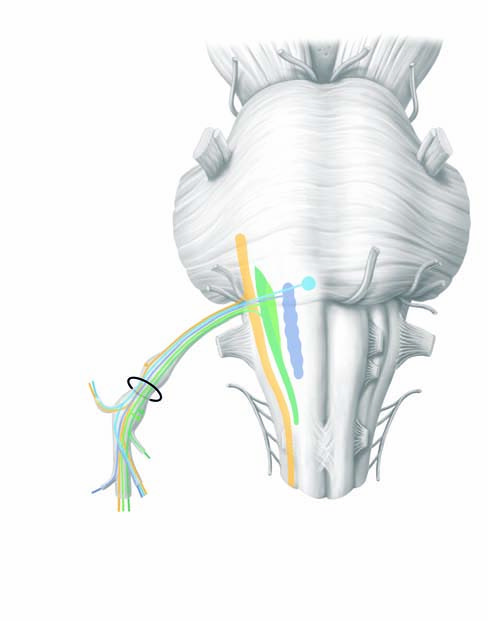 Branchiomotorius – n. ambiguus
Visceromotorius – nc. salivarius inferior
Viscerosensitivus – nc. tractus solitarii (pars inferior)
Somatosensitivus – nc. spinalis n. trigemini
Ganglion (intracraniale) superius (pseudounipolar. neuron) 
Ganglion (extracraniale) inferius (pseudounipolar. neuron)
Gustus -  nc. tractus solitarii (pars superior)
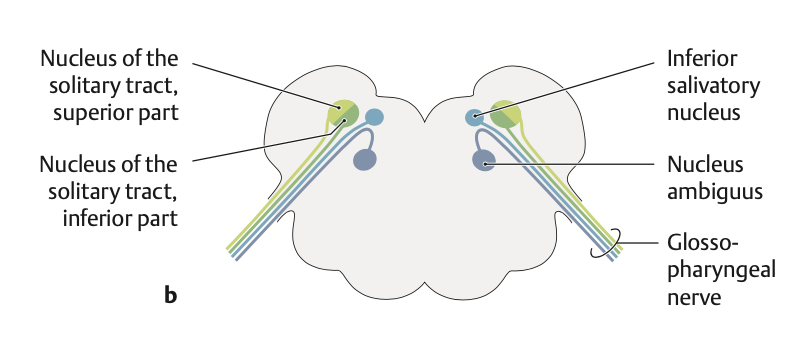 n. glossopharyngeus (IX) / n. vagus (X)
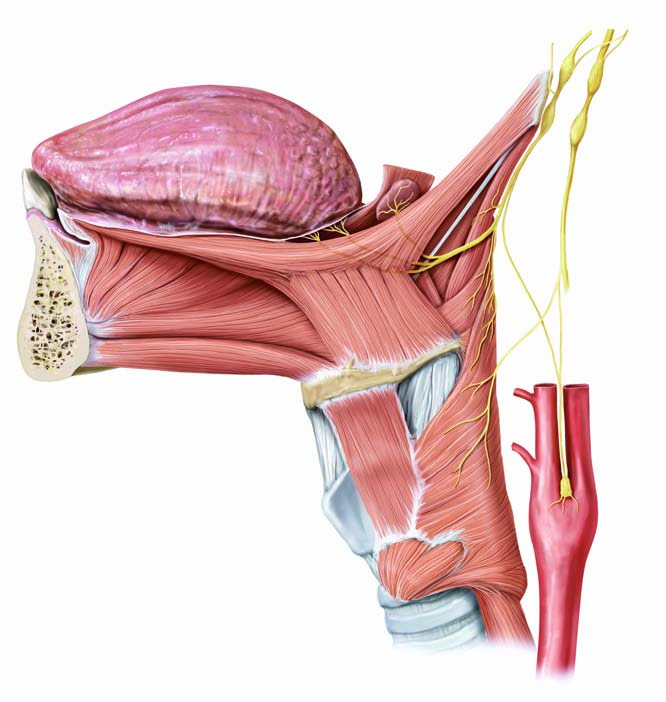 Rami pharyngeales
Rami tonsillares
Rami linguales
Ramus sinus carotici

N. vagus
Rami pahryngeales
Ramus sinus carotici


N. petrosus minor
n. glossopharyngeus (IX)
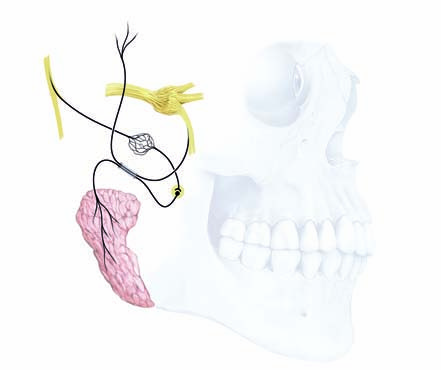 n. glossopharyngeus (IX)
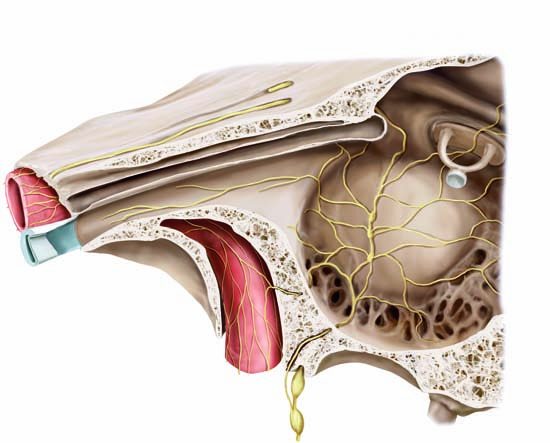 Plexus caroticus (sympaticus)
N. caroticotympanicus

N. glossopharyngeus
Ganglion superius
Ganglion inferius


N. tympanicus (canalis tympanicus) (parasympatikus)
Plexus tympanicus


N. petrosus minor
n. glossopharyngeus (IX)
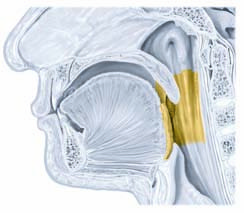 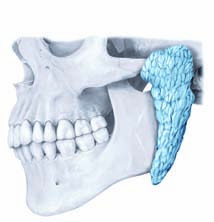 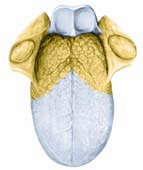 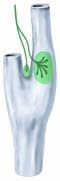 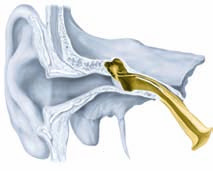 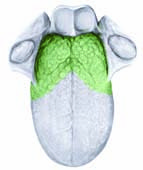 n. vagus (X)
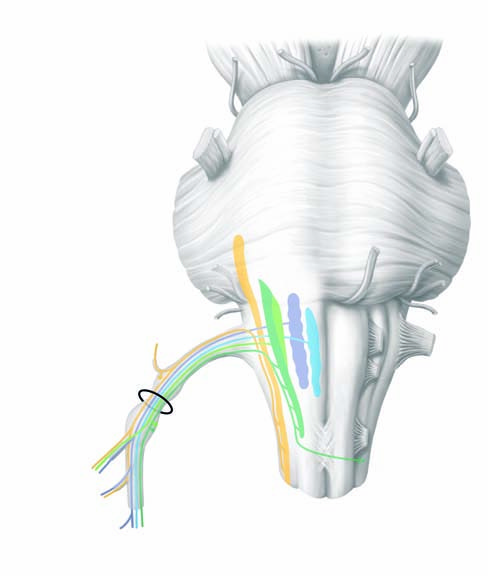 Branchiomotorius – n. ambiguus
Visceromotorius – nc. dorsalis n. vagi
Viscerosensitivus – nc. tractus solitarii (pars inferior)
Somatosensitivus – nc. spinalis n. trigemini
Ganglion (jugulare) inferius (pseudounipolar. neuron)
Gustus -  nc. tractus solitarii (pars superior)
Ganglion (jugulare) superius (pseudounipolar. neuron)
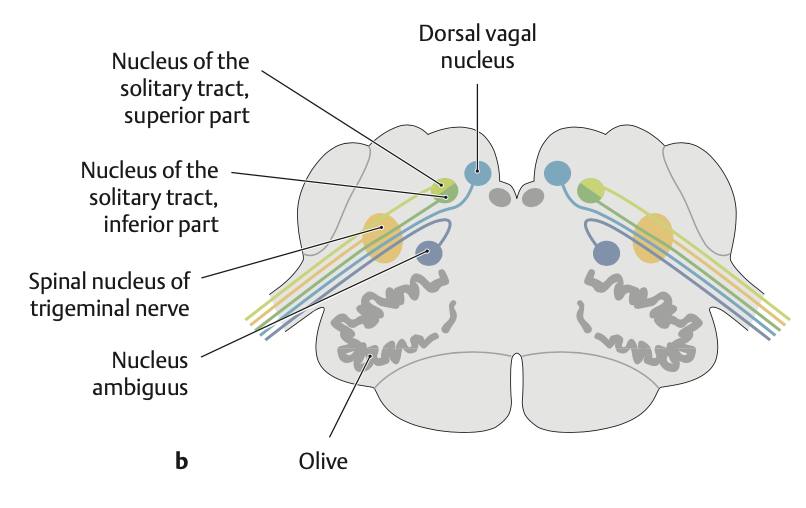 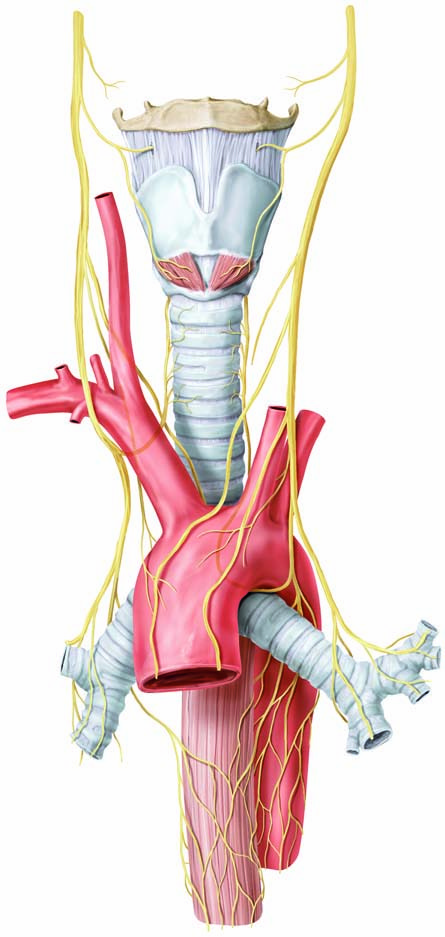 n. vagus (X)
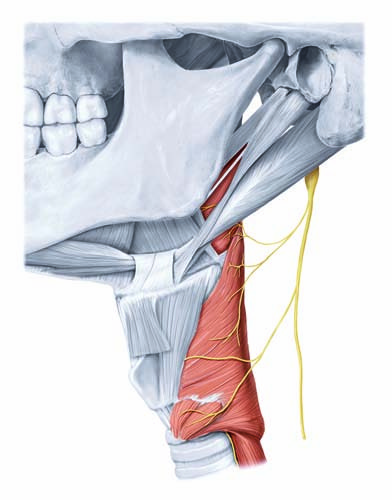 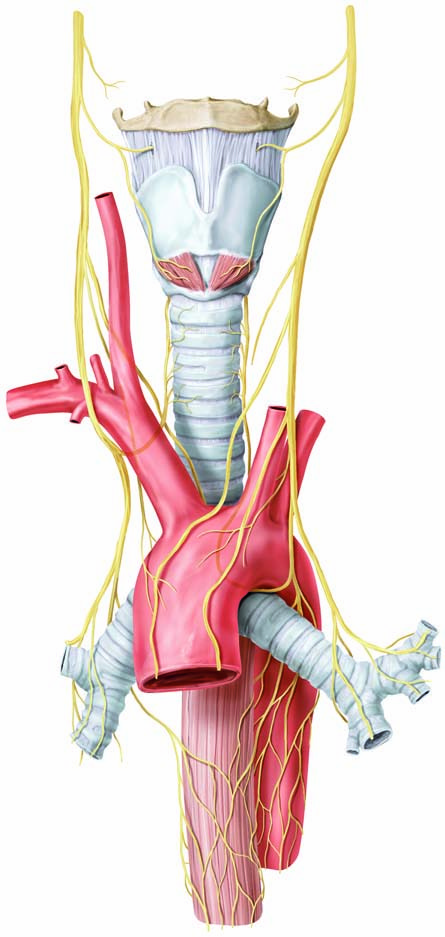 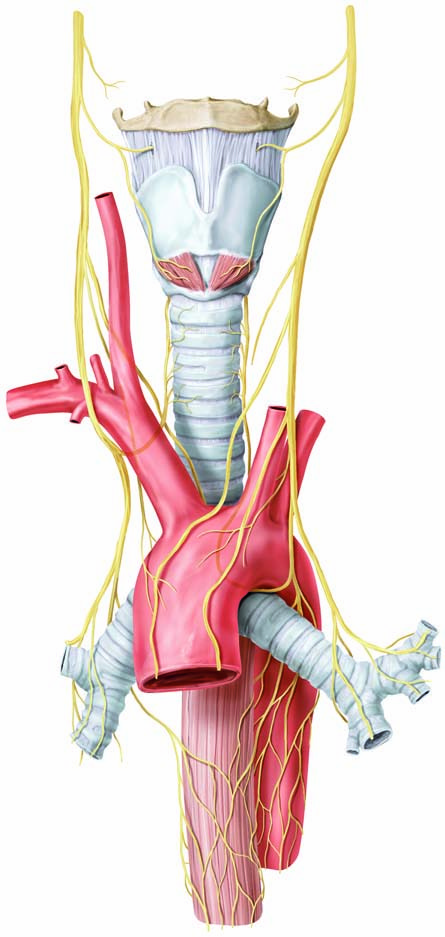 n. vagus (X)
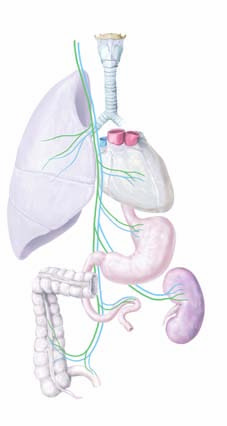 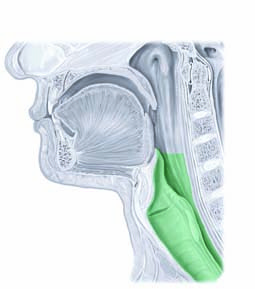 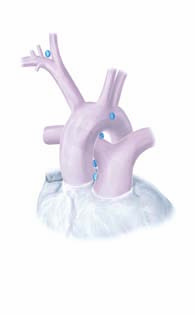 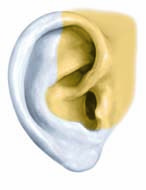 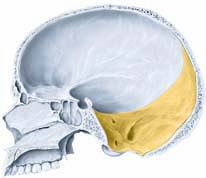 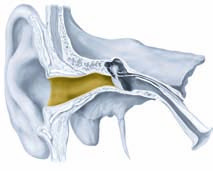 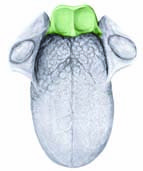 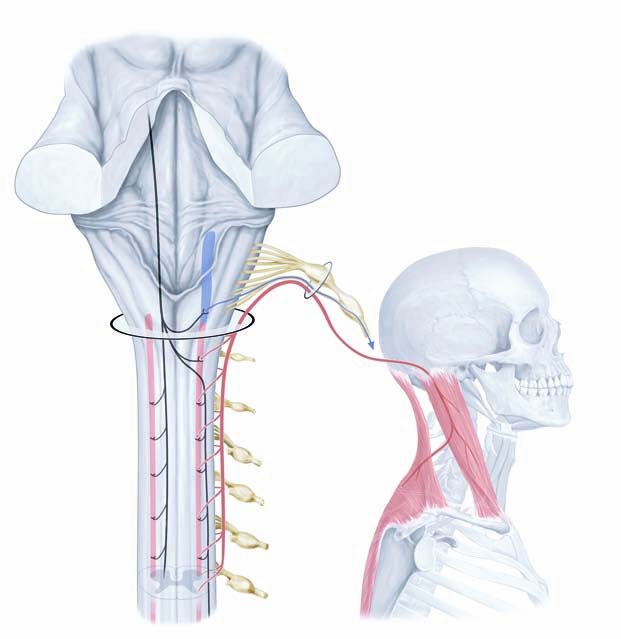 n. accesorius (XI)
Nucleus spinalis
Foramen magnum
Nucleus ambiguus (+ n. X)
N. laryngeus recurrens
Foramen jugulare
n. hypoglossus (XII)
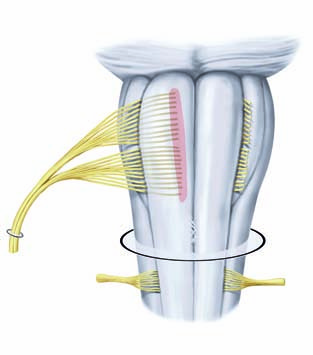 Somatomotorius
somites
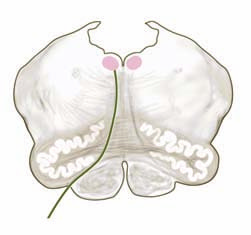 n. hypoglossus (XII)
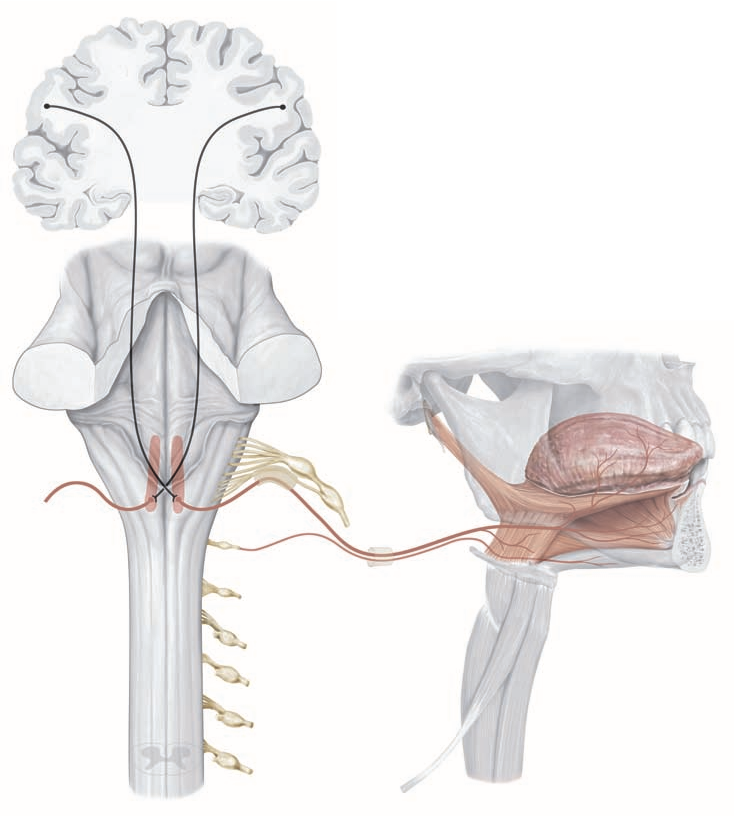 n. Hypoglossus (XII.)
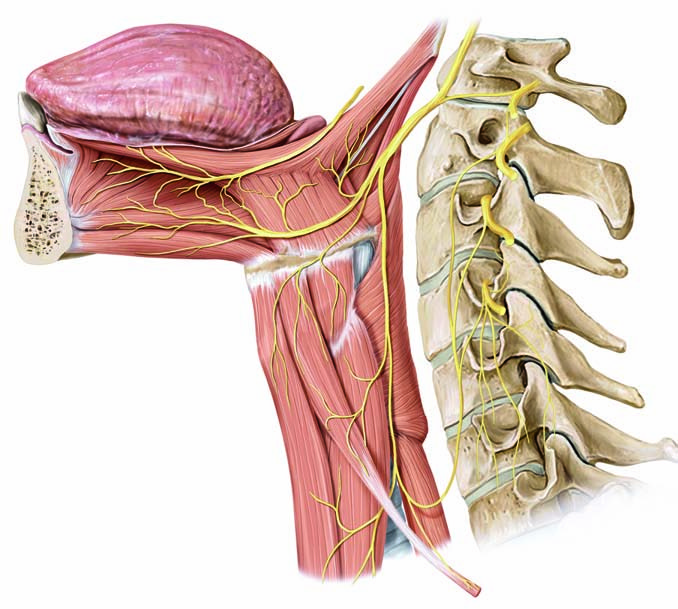 N. trigeminus (V.)
N. mandibularis
N. lingualis

N. hypoglossus (XII.)
Mm. linguae
M. geniohyoideus (C1+2)
Ansa cervicalis radix superior
Ansa cervicalis radix inferior
n. hypoglossus (XII)
M. genioglossus
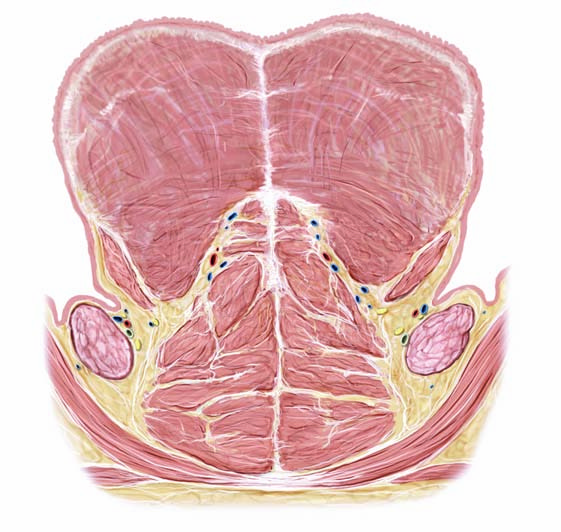 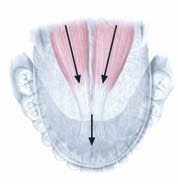 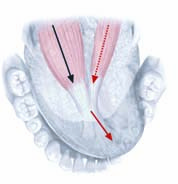 Neuroanatomie – nervi craniales
Prof. MUDr. Jiří Ferda, Ph.D.
© Thieme Atlas of  Anantomy/Gray‘s Anatomy for Students
Nervi cavi nasi et palati
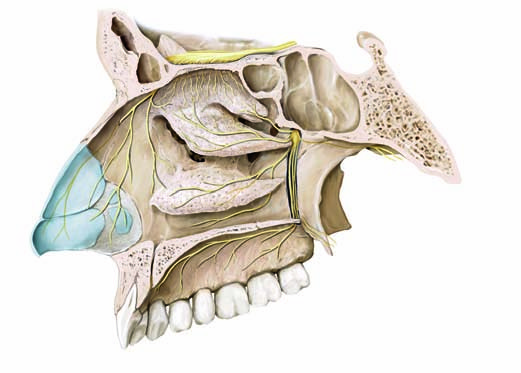 N. olfactorius (I.)
Bulbus olfactorius
Filla olfactoria

N. ophtalmicus (V1)
N. ethmoidalis anterior

Nervus maxillaris (V2)
Ganglion pterygopalatinum
Rami nasales post. laterales super.
Rami nasales post.  laterales infer.
N. palatinus major
N. palatinus minor
Nervi cavi nasi et palati
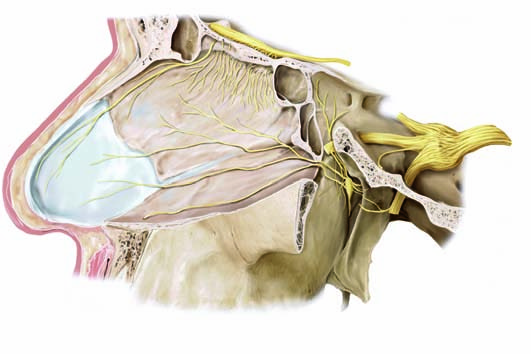 N. olfactorius (I.)
Bulbus olfactorius
Filla olfactoria

N. ophtalmicus (V1)
N. ethmoidalis anterior
Rami nasales mediales

Nervus maxillaris (V2)
Ganglion pterygopalatinum
Rami nasales post. medialles sup.
N. nasopalatinus
n. trigeminus (V) / n. facialis (VII)
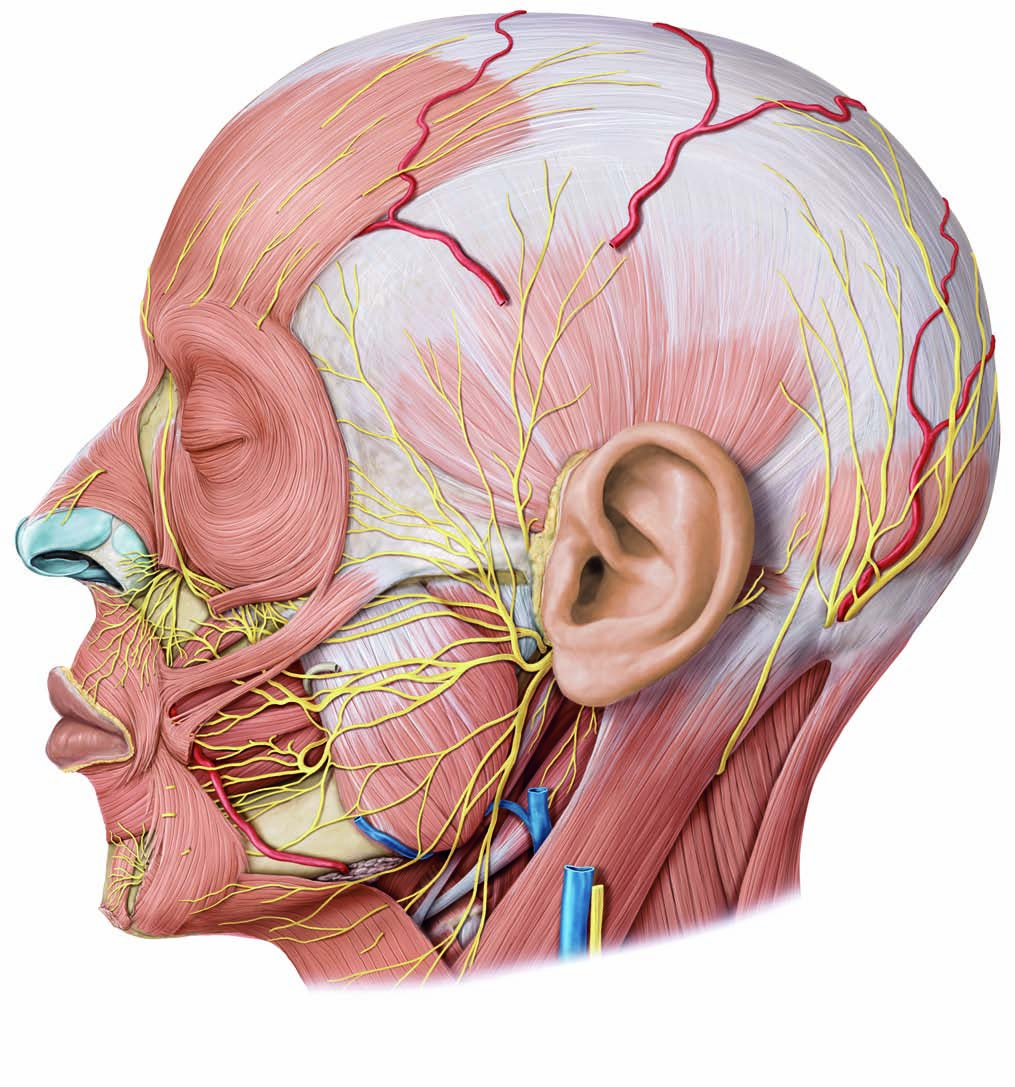 N. ophtalmicus (V1)
N. supraorbitalis
N. maxillaris (V2)
N. infraorbitalis
N. mandibularis (V3)
N. mentalis
N. facialis (VII.)
n. trigeminus (V)
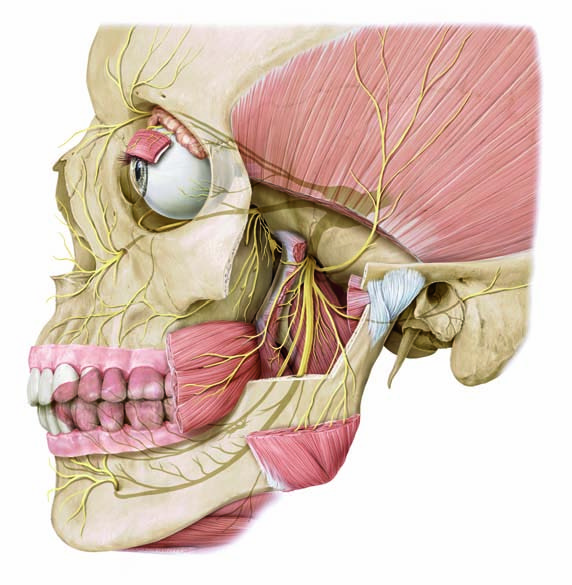 N. ophtalmicus (V1)
N. supraorbitalis
N. maxillaris (V2)
N. infraorbitalis
N. mandibularis (V3)
N. mentalis
n. maxillaris (V2)
N. nasopalatinus, n. palatinus major, n. palatinus minor, n. infraorbitalis, 
N. buccalis (V3)
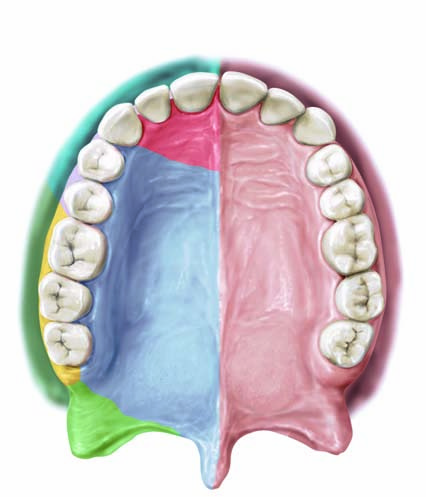 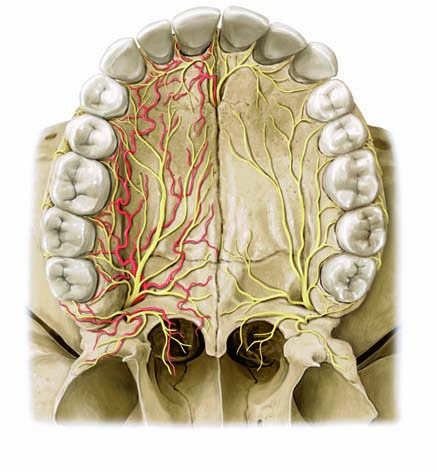 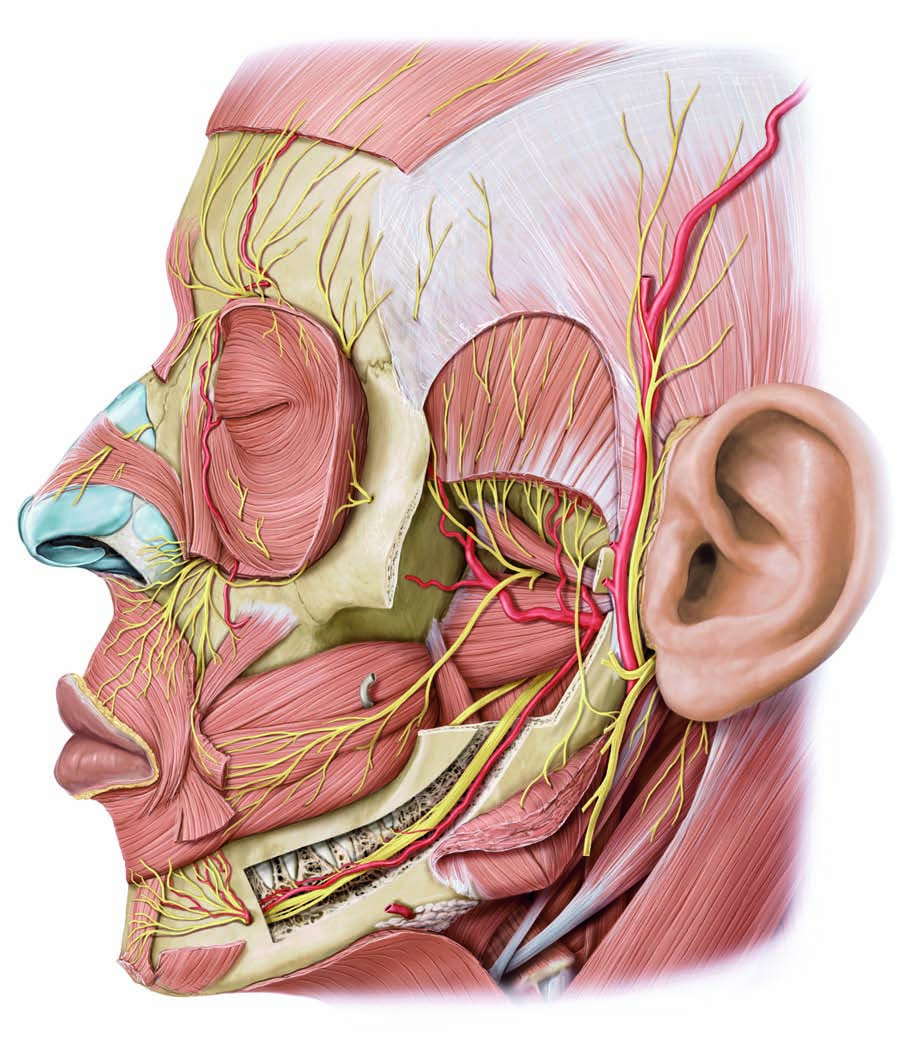 Fossa infratemporalis – n. mandibularis (V3.)
Rami ad musculi
M, tensor tympani
M. tensor veli palatini
M. pterygoideus lat.
M. pterygoideus med,
M. temporalis
M. masseter
N. pterygoideus medialis
N. mylohyoideus
N. auriculotemporalis
M. buccalis
N. lingualis
N. alveolaris inferior
N. maxillaris (V2)
N. facialis (VII.)
Fossa infratemporalis – n. mandibularis (V3.)
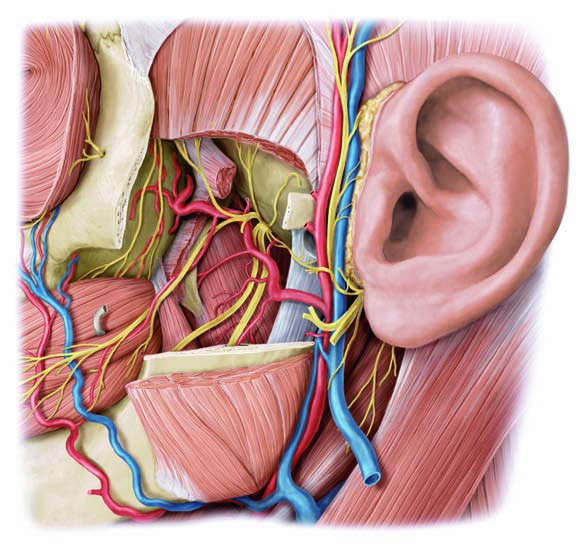 Rami ad musculi
M, tensor tympani
M. tensor veli palatini
M. pterygoideus lat.
M. pterygoideus med,
M. temporalis
M. masseter
N. pterygoideus medialis
N. mylohyoideus
N. auriculotemporalis
M. buccalis
N. lingualis
N. alveolaris inferior
N. maxillaris (V2)
N. facialis (VII.)
Fossa infratemporalis – n. mandibularis (V3.)
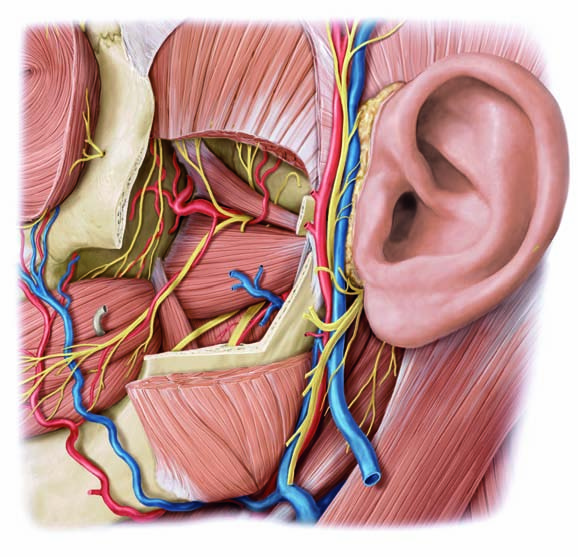 Rami ad musculi
M, tensor tympani
M. tensor veli palatini
M. pterygoideus lat.
M. pterygoideus med,
M. temporalis
M. masseter
N. pterygoideus medialis
N. mylohyoideus
N. auriculotemporalis
M. buccalis
N. lingualis
N. alveolaris inferior
N. maxillaris (V2)
N. facialis (VII.)
Fossa infratemporalis – n. mandibularis (V3.)
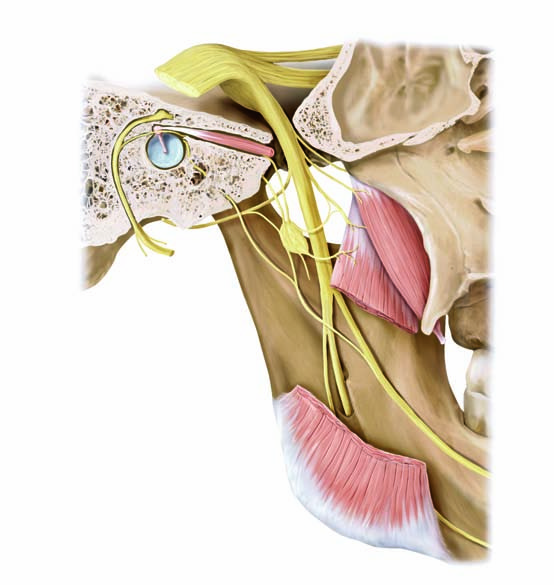 Rami ad musculi
M, tensor tympani
M. tensor veli palatini
M. pterygoideus lat.
M. pterygoideus med,
M. temporalis
M. masseter
N. pterygoideus medialis
N. mylohyoideus
N. auriculotemporalis
M. buccalis
N. lingualis ! N. facialis (VII.) chorda tympani – ggl. sublingualis
N. alveolaris inferior
Ganglion oticum !  
N. glossopharyngeus (IX.) N. petrosus minor (parasympaticus)
Fossa pterygopalatina – n. maxillaris (V2.)
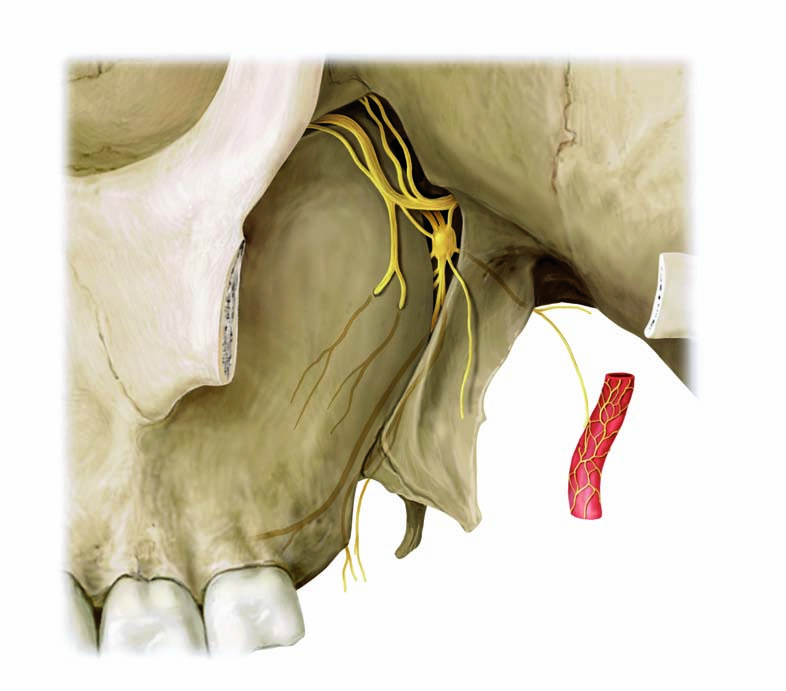 Fissura orbitalis inferior
Processus pterygoideus lateralis
Maxilla 
N. zygomaticus
N. infraorbitalis
Rami orbitales
Rami alveolares superiores posteriores
N. nasopalatinus
N. palatinus major
N. palatinus minor
Ganglion pterygopalatinum
Nervus petrosus major
n. lingualis (V3) / n. glossopharyngeus/ n. hypoglossus (XII)
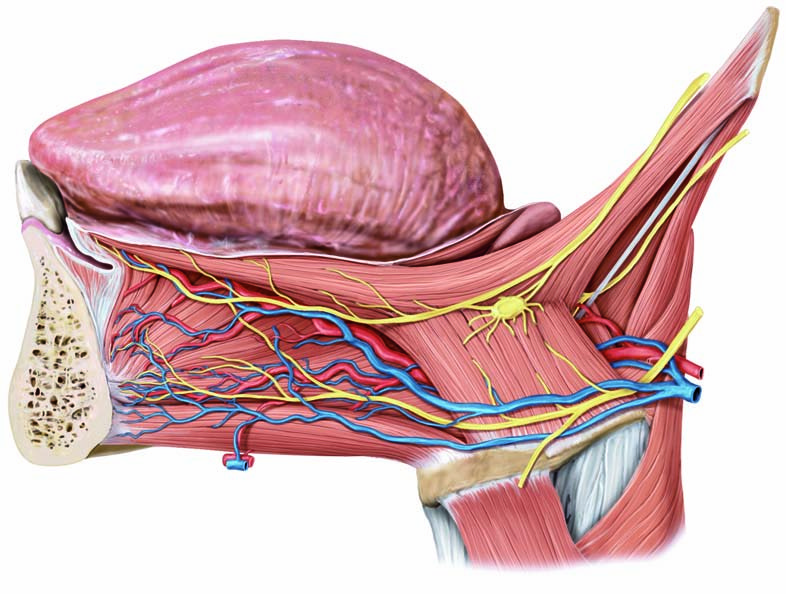 n. trigeminus (V) / rami cervicales
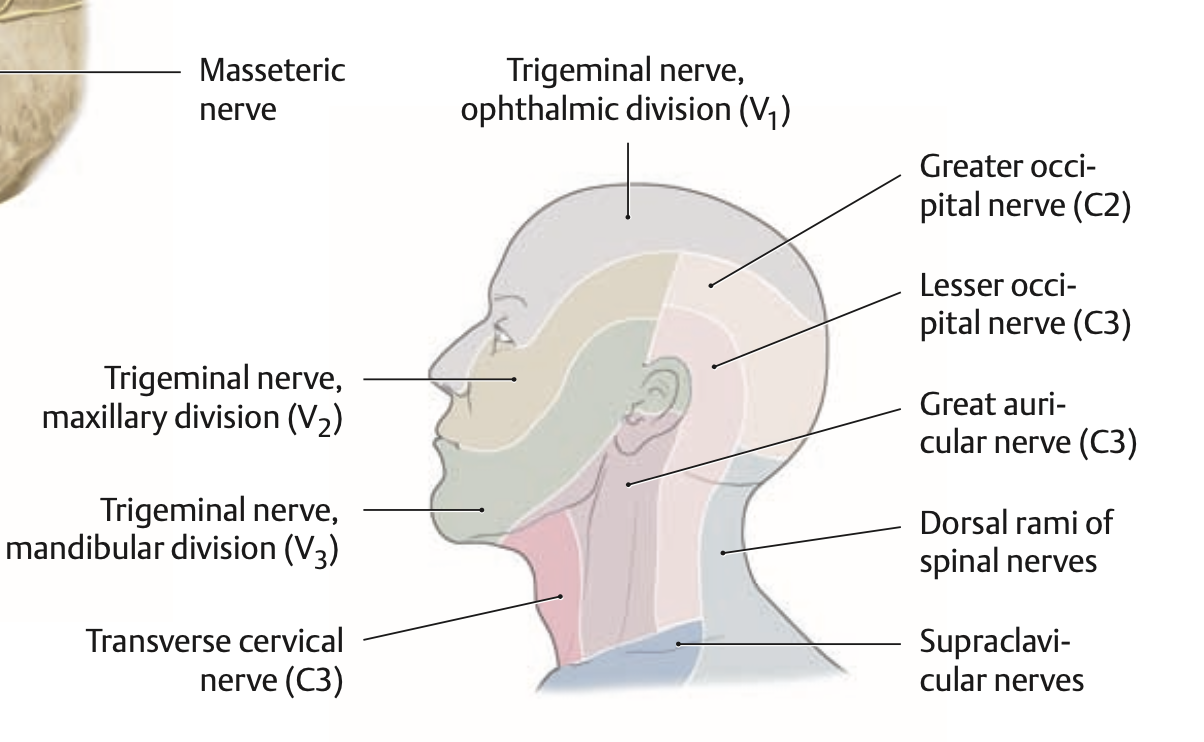 Neuroanatomie – nervi craniales
Prof. MUDr. Jiří Ferda, Ph.D.
© Thieme Atlas of  Anantomy/Gray‘s Anatomy for Students